DISASTER MENTAL HEALTH: ROLE OF PSYCHIATRIST
Dr. Aneelraj,
Post-Doctoral fellow in community mental health
1/9/2017
1
DISASTER
A disaster is an occurrence disrupting the normal conditions of existence and causing a level of suffering that exceeds the capacity of adjustment of the affected community.
1/9/2017
2
India is one of the most disaster prone areas of the world
In addition, India has increasingly become vulnerable to tsunamis since 2004.
According to India’s tenth Five Year Plan, natural disasters have affected nearly 6% of the population and 24% of deaths in Asia caused by disasters. –(Sujata Satapathy 2012)
Prevalence of mental morbidity in disaster affected population varies from 8.6 to 57.3 percent.				-(Udomratn P 2008)
1/9/2017
4
PHASES OF DISASTER
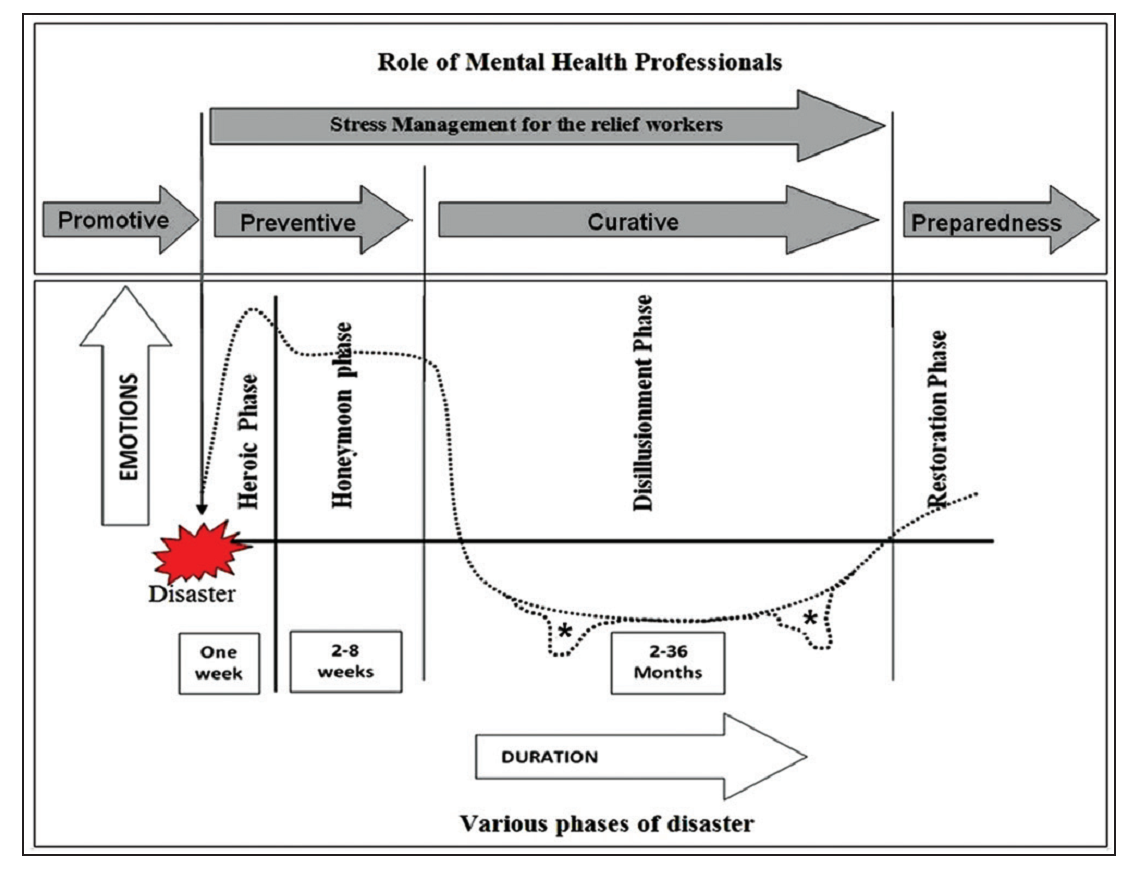 DISASTER MENTAL HEALTH
To apply psychiatric skills  in recovering individual and community from the effects of a disaster.
Systematized, epidemiological approach to understanding and treating the psychological effects of mass casualties.
					- (Norwood et al,2000)
PHASES OF DISASTER MENTAL HEALTH
The basic six ‘R’s of disaster management are 
Readiness (Preparedness), 
Response (Immediate action), 
Relief (Sustained rescue work), 
Rehabilitation (Long term remedial measures using community resources),
Recovery (Returning to normalcy) and 
Resilience (Fostering).
THE DISASTER -DEVELOPMENT CONTINUM
ROLE OF MENTAL HEALTH PROFESSIONALS
Identifying and treating moderate – severe cases and prevention of adverse mental health consequences. [How?....]
Target the high risk group.
By training local resources.
Specialised care is required only in a small group of the population.
To assess the mental health of disaster relief workers throughout the disaster management phase. 
To assess the basic infrastructure and provide feedback to the government for further development if required.
DIMENSIONS OF POST-DISASTER RESPONSE
TYPES OF RESPONSE TO TRUMATIC EVENTS
Mental health morbidity continues to be prevalent even after 3-5 years in the disaster affected community.			-(Liu A et al., 2006)
HIGH RISK GROUPS
Female gender  & Children
Elderly
Physically disabled & chronic medical condition
Directly exposed to life threat 
Injured & First responders
Displaced individuals with
• On-going negative life events after disaster 
• Prior posttraumatic stress disorder 
• Prior exposure to trauma 
• Prior or current psychiatric or medical illness 
• Lack of supportive relationships	-(Math BS et al., 2015)
Factors contributing to the impact of a disaster
Economic status of the population
Population density
Limited resources with limited accessibility
Disaster increase the prevalence of psychopathology by approximately 17% on an average compared to pre-disaster control groups
CLASSIFICATION OF MENTAL HEALTH DISORDERS AFTER A  DISASTER
PREVALENCE OF PSYCHIATRIC MORBIDITY
DISASTER SYNDROME: 
It is characterized by stunned, dazed individual with apparently disengaged behaviour occurring in 25% (Freiderick,1981) to 75% (Duffy, 1988) of victims.
Girolamo of the World Health Organization (WHO) Mental Health Division has found that the prevalence ranges between 20% to 35% after a natural disaster. 
.
PREVALENCE OF PSYCHIATRIC MORBIDITY
Raphael (1986)
PSYCHIATRIC OUTCOMES
A literature based on review of series of empirical article on disaster, since 1981-2001, shown 77% of the sample had specific psychological problems.
Among them 
PTSD 68% , 
MDD 36% , 
Anxiety 20%
                                                       			-(Norris et al 2002)
PSYCHIATRIC OUTCOMES
Second set of outcome non-specific distress 39%
Features of depression
Features of anxiety
Chronic Problems in Living 10%
Somatic complaints
Disturbed sleep
Substance abuse
Troubled inter-personal relation
Psychosocial resource loss 9%
INDIAN SCENARIO
High prevalence of psychiatric morbidity in disaster survivor
Bhopal gas tragedy(1984)-22.6%
Latur earthquake (1993)-59%
Terrorist activity in Rajasthan (1996)-33.5%
Orissa super-cyclone (1999)-80.4%
Tsunami in costal Tamilnadu (2004)-27.2% psychiatric disorder & psychological symptom -79.7%
Andaman Nicobar tsunami (2004)-25-30% -(N Kar 2010)
INDIAN SCENARIO
INTERVENTION
Only 26.7% of those having severe symptoms are receiving treatment in spite of abundance of psychiatrist and mental health professionals.							-(Lynn et al 2003)
Current status of pharmacotherapy
Benzodiazepine 
No effect in preventing
Can increase PTSD 
Beta blocker 
Clinically ineffective in acute aftermath of trauma
Opioids 
Some evidence of risk reduction
PSYCHOLOGICAL & PSYCHOSOCIAL INTERVENTIONS
Psychological first-aid
Debriefing
CBT
Trauma counselling
Community based intervention
Mitigating sufferings.
[Speaker Notes: community-based-group interventionscan be planned like art therapy (painting/drawing), groupdiscussions, dramas, storytelling, structuring their day,engaging in activities, prayers, yoga, relaxation, andsports/games; stress management of the relief workeris essential; engaging the willing survivors in spiritualactivities and involving the survivors in re-buildingtheir community is essential.


There are no systematic studies, howeverpreliminary research have yielded following resiliencefactors; a cohesive community, community resources,minimal displacement, good social support and network,preserved family system and support, altruistic behaviorof the community leaders,]
The effectiveness of psychological first aid as a disaster intervention tool: research analysis of peer-reviewed literature from 1990-2010.Fox JH1, Burkle FM Jr, Bass J, Pia FA, Epstein JL, Markenson D.
Sufficient evidence for psychological first aid is widely supported by available objective observations and expert opinion and best fits the category of "evidence informed" but without proof of effectiveness. 
No controlled studies were found. 
There is insufficient evidence supporting a treatment standard or a treatment guideline.
Further outcome research is recommended.
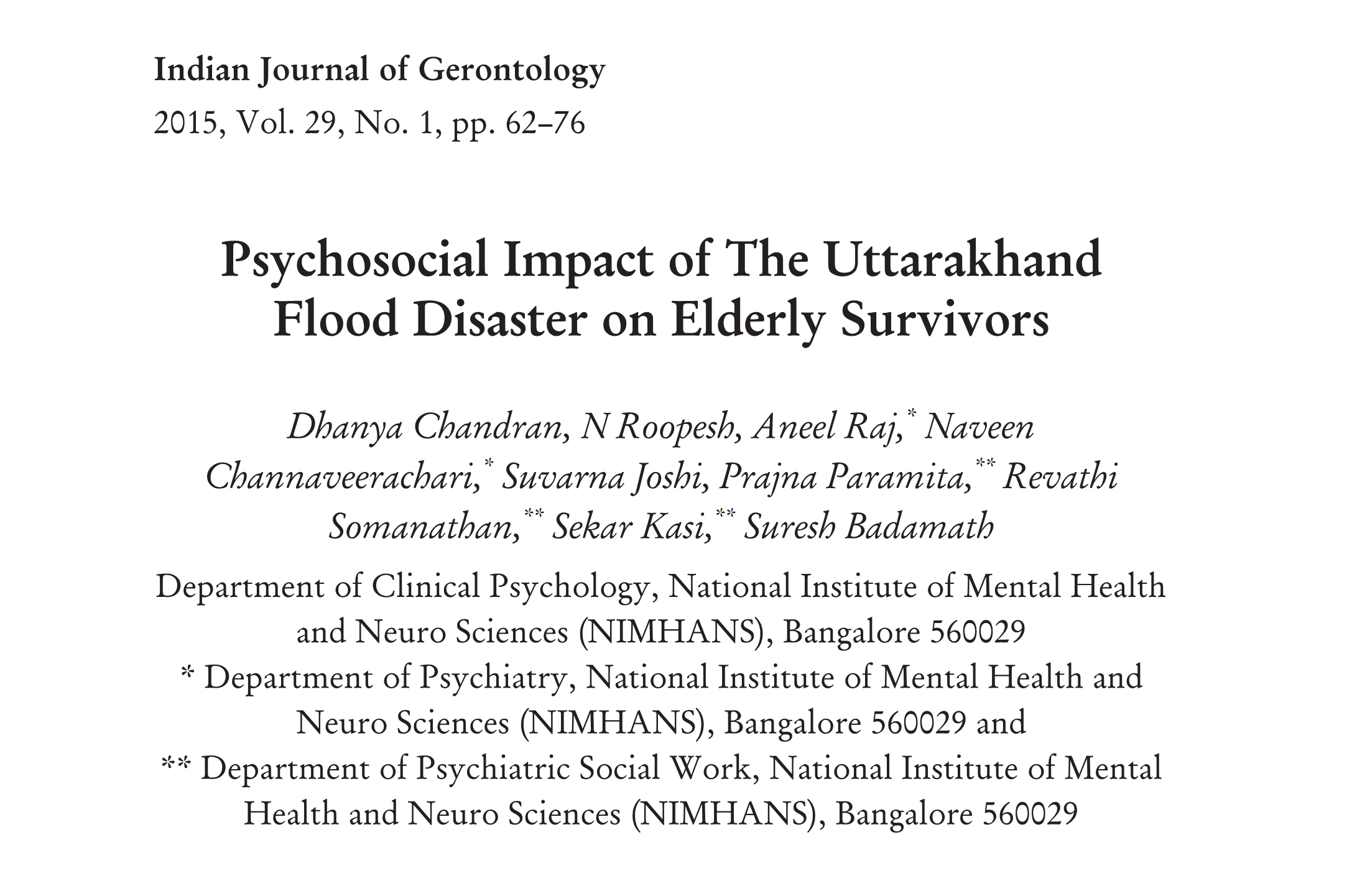 1/9/2017
27
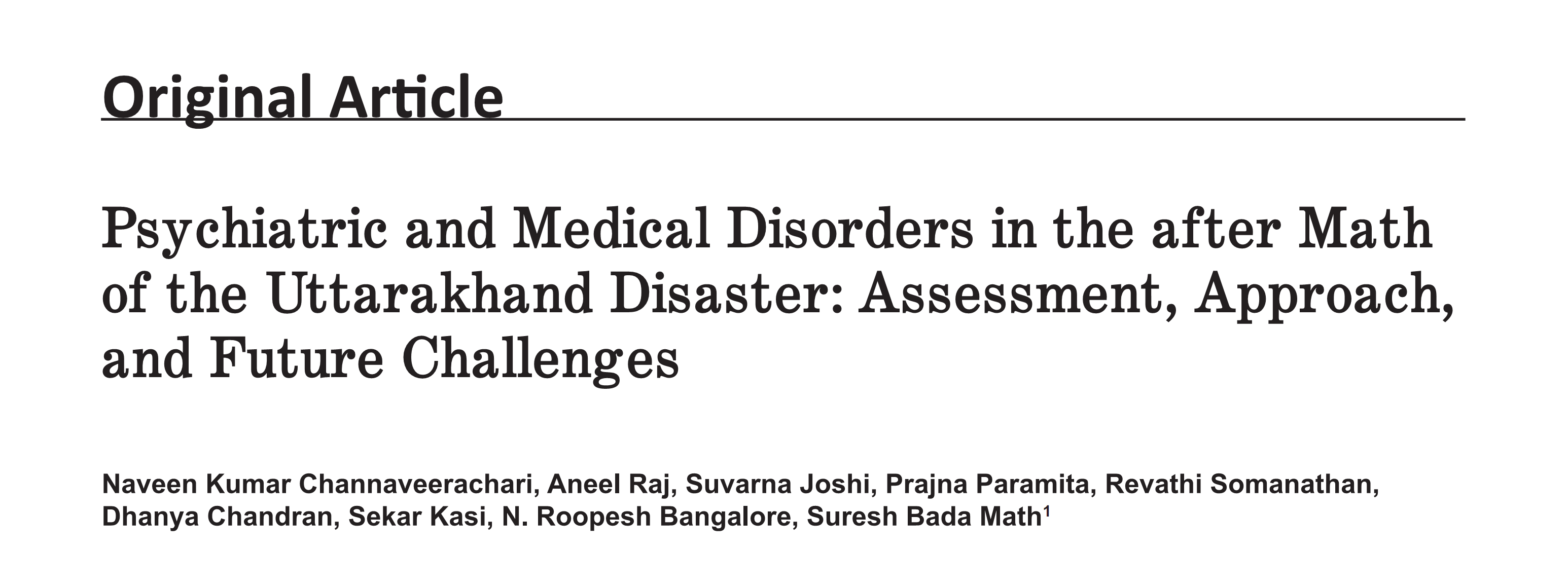 1/9/2017
28
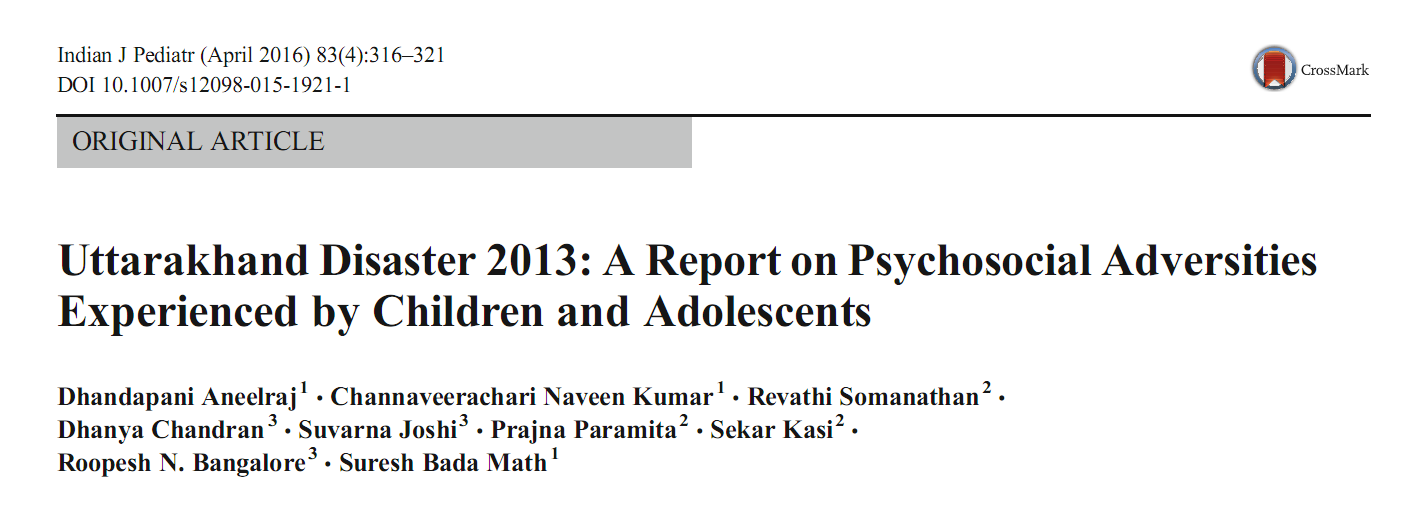 1/9/2017
29
THANK YOU
draneelraj@gmail.com
1/9/2017
30